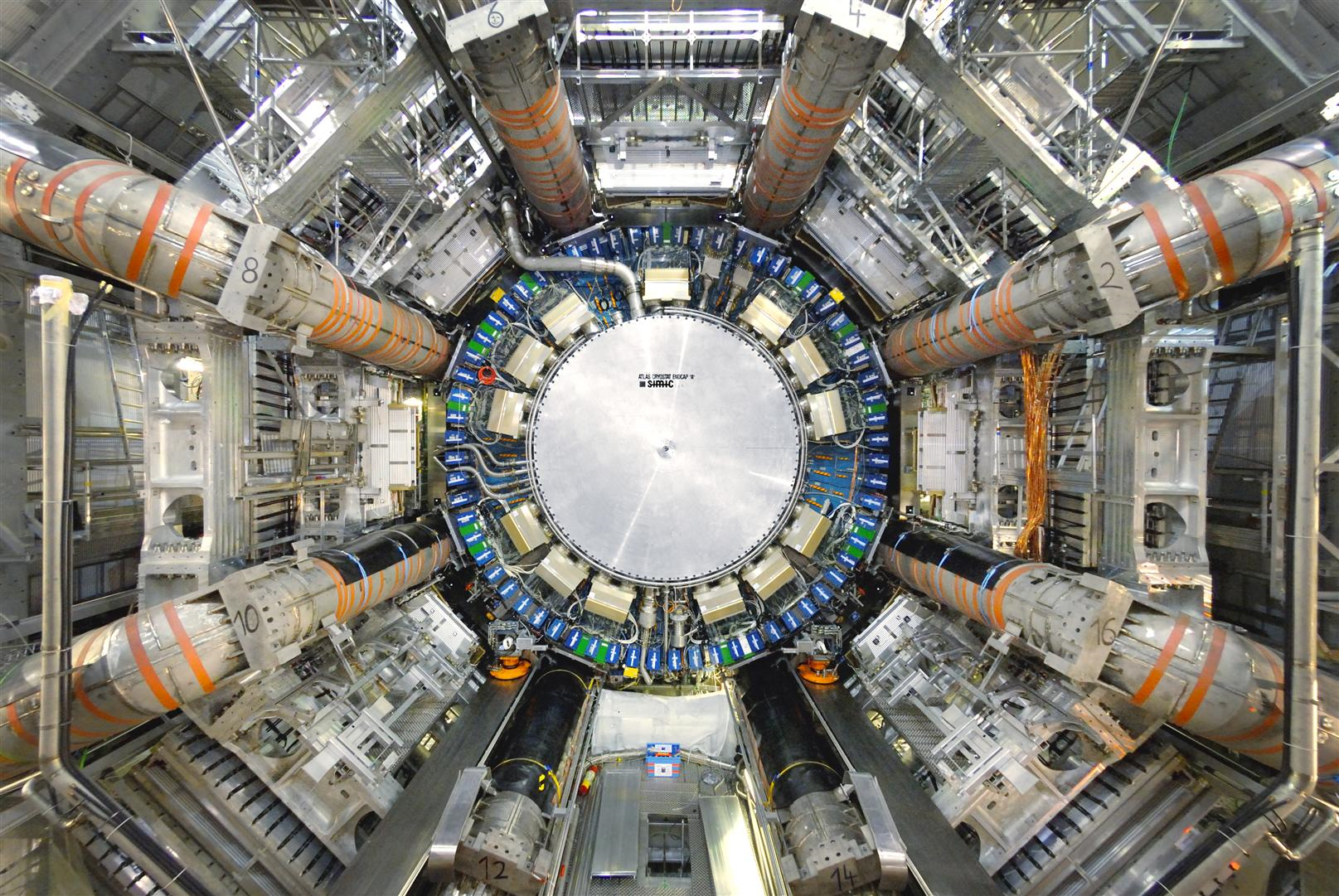 Prospects of the measurement of single top quark production with ATLAS
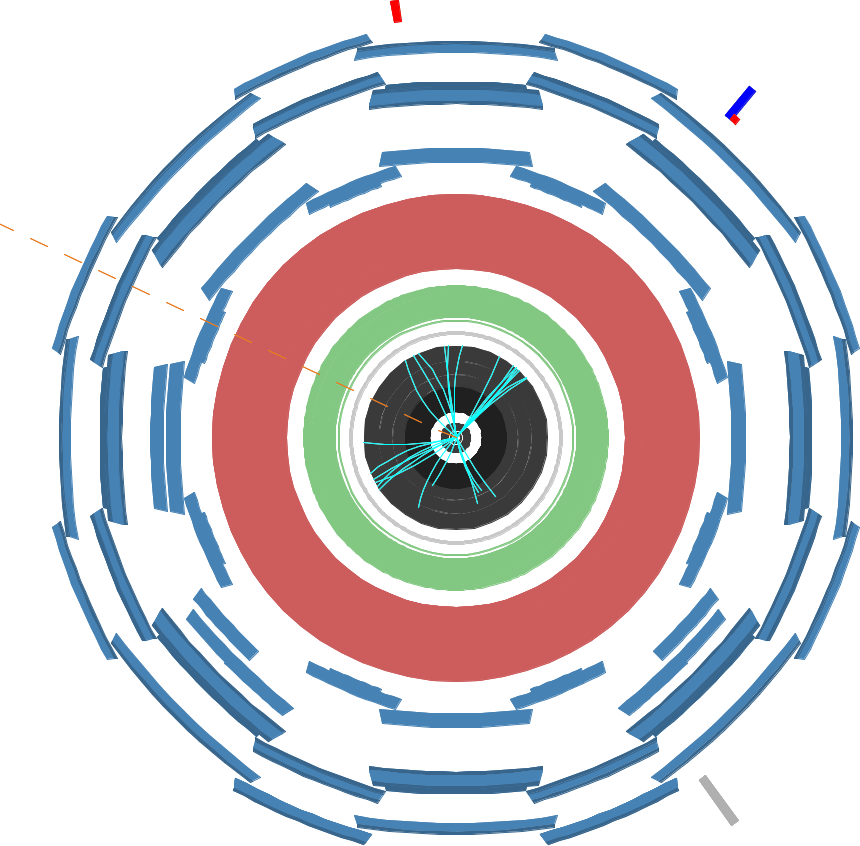 Dominic Hirschbühl

for the ATLAS Single Top Group

 Single Top Workshop
DESY / Hamburg
14.09.2009
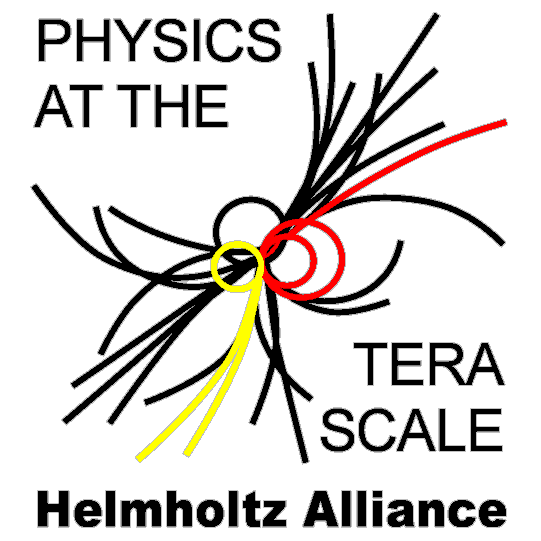 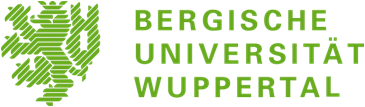 Single Top Workshop Meeting    DESY  14.09.2009      Dominic Hirschbühl           Bergische Universität Wuppertal
1
Production of single top quark events
t-channel
s-channel
Wt
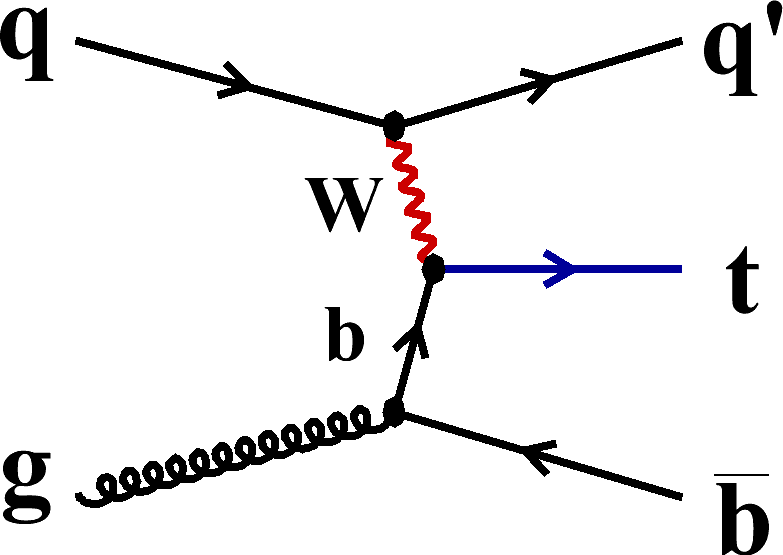 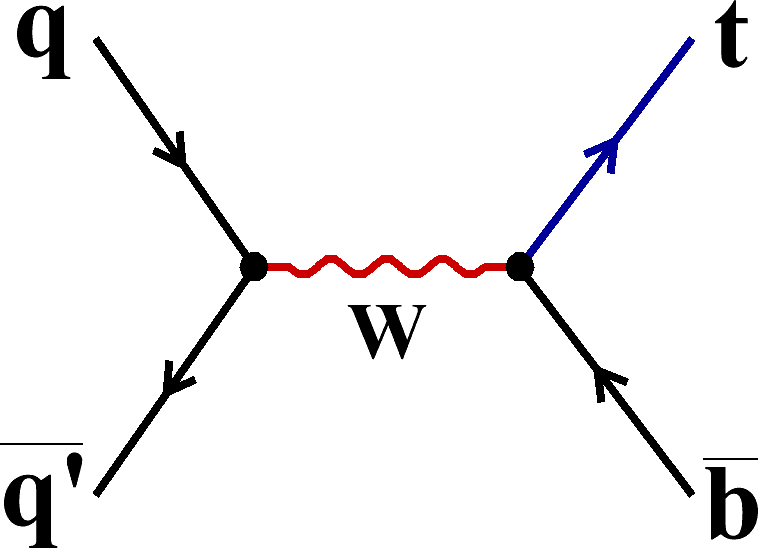 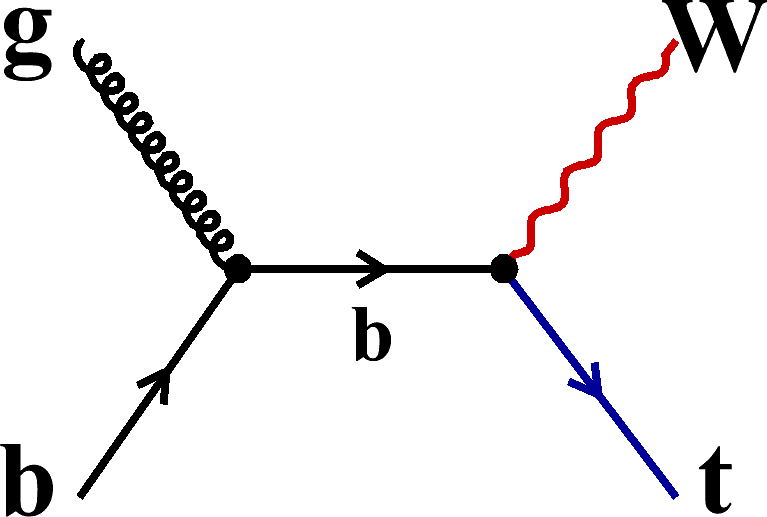 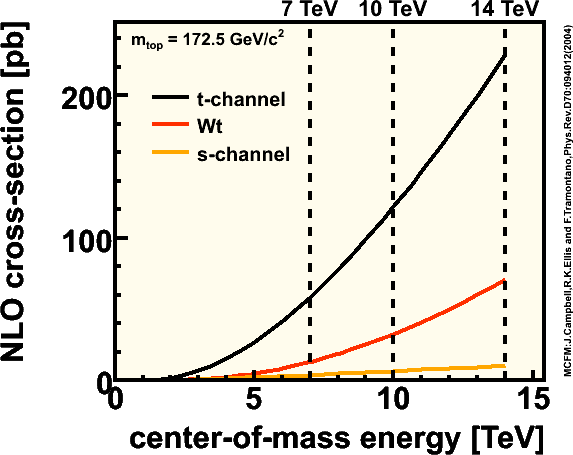 @ 14 TeV (CSC efforts) 1 fb-1
          t-channel
          s-channel
          Wt (lepton+ jets & di-lepton)

@ 10 TeV (MC08)
           t-channel
2
Single Top Workshop Meeting    DESY  14.09.2009      Dominic Hirschbühl           Bergische Universität Wuppertal
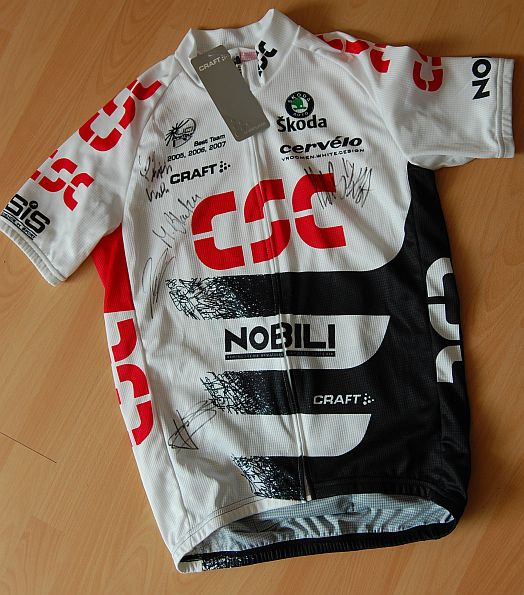 3
Single Top Workshop Meeting    DESY  14.09.2009      Dominic Hirschbühl           Bergische Universität Wuppertal
Signal and background modeling
All processes are normalized to theoretical  cross sections
4
Single Top Workshop Meeting    DESY  14.09.2009      Dominic Hirschbühl           Bergische Universität Wuppertal
Signatures
Common signature (one real top quark):   
           real W boson &  one high-pT central b-jet
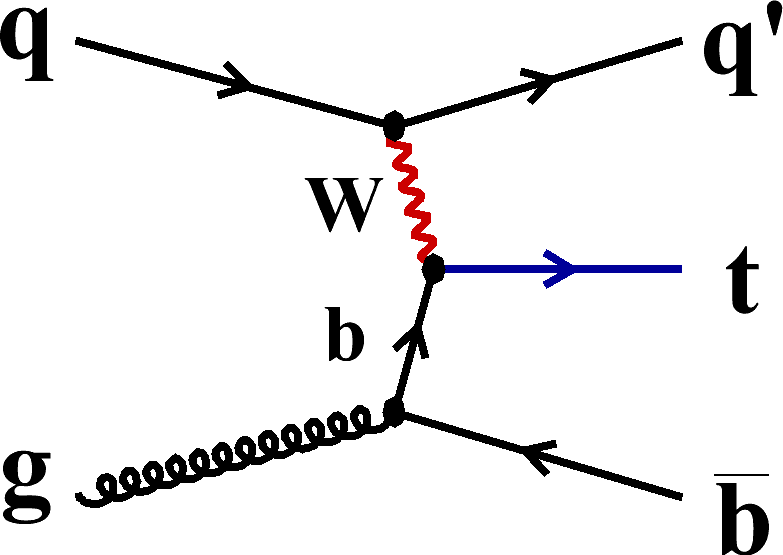 t-channel
1 or 2 extra forward jet (2nd b-jet, if visible, is forward)
Leptonic decay of W :
     1 high-pT e or μ + missing transverse energy (MET)
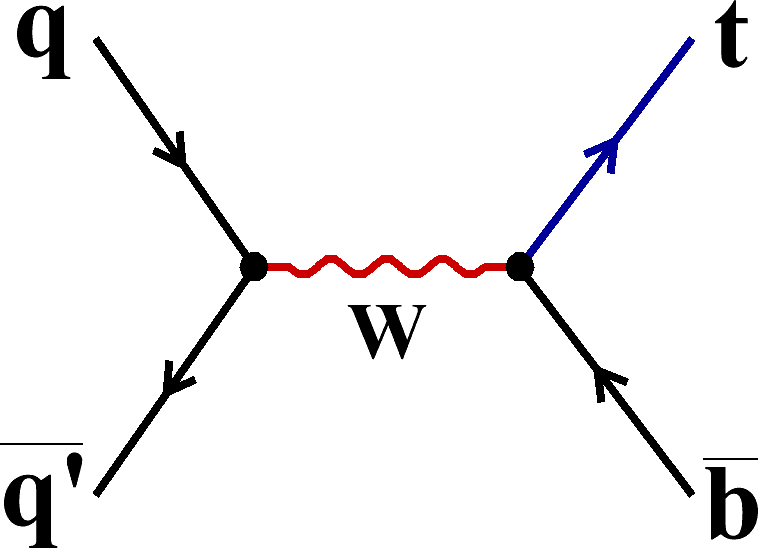 s-channel
1 second central b-jet 
Leptonic decay of W only : high-pT e or μ + MET
Associated Wt production 
1 second W boson
     - lepton + jet channel (1 had W, 1 lep W) : BR = 34%
          2 jets, 1 lepton, MET
       - di-lepton channel (2 leptonic Ws) : BR = 6.4%
          2 leptons, some MET, no extra jets
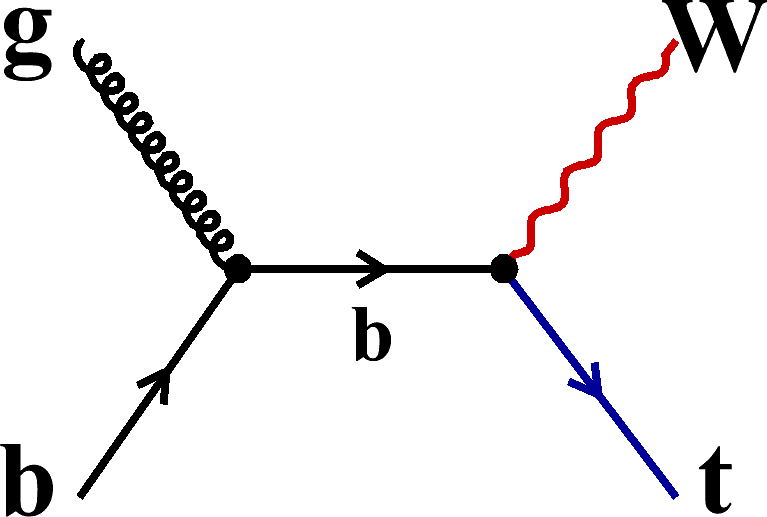 5
Single Top Workshop Meeting    DESY  14.09.2009      Dominic Hirschbühl           Bergische Universität Wuppertal
5
Analysis strategy
Common event selection
Cut-based Boosted Decision Trees
Optimized cuts
Likelihood
Optimized cuts
Boosted Decision Trees
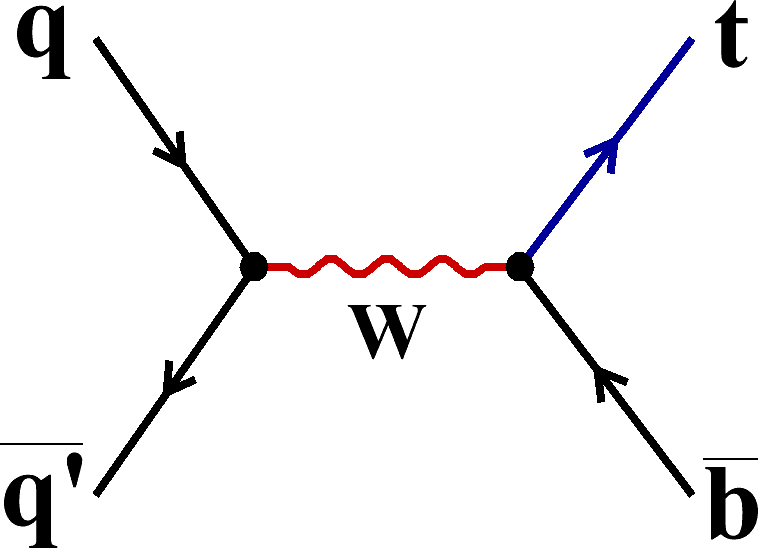 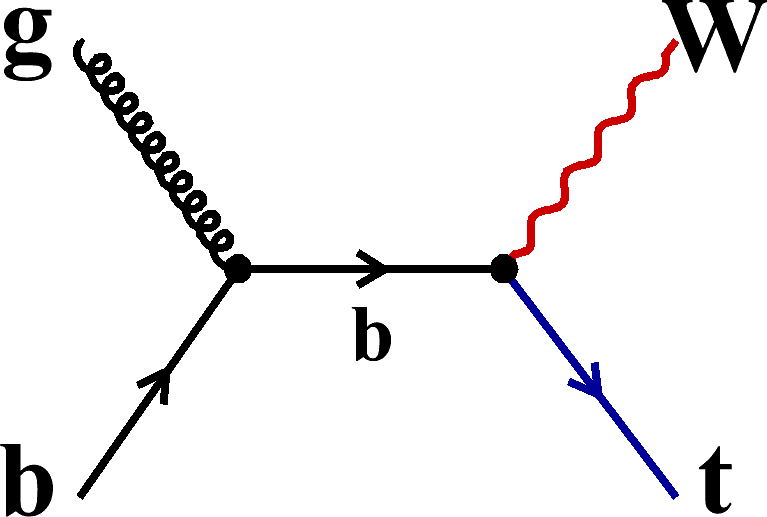 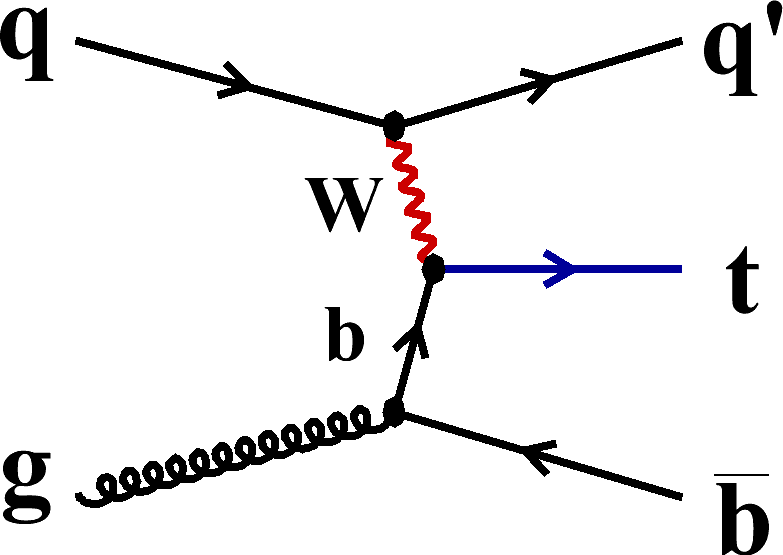 Calculation of cross section :                      .
  
Evaluation of systematics using toy MC
6
Single Top Workshop Meeting    DESY  14.09.2009      Dominic Hirschbühl           Bergische Universität Wuppertal
Systematic uncertainties
Main systematic effects
 Luminosity: 5% variation
 Jet energy scale: 
 Shifting up/down the jet energy  by  ± 5% 
 b-tagging  efficiency: 
 Varying the b-tag efficiency by ± 5%
 Cross section: (factorization and renormalization scale, PDF, top quark mass)
  tt: ± 12% , W+jets: 15%
 ISR/FSR
 PDF
Error set of  CETQ6.1
Errors from a same source are 100% correlated between MC samples and channels
Errors from different sources remains uncorrelated
7
Single Top Workshop Meeting    DESY  14.09.2009      Dominic Hirschbühl           Bergische Universität Wuppertal
Common event selection
Single electron or muon trigger (20 GeV threshold) 
 1 isolated electron or muon, pT > 30 GeV/c², |h| < 2.5 
 no extra lepton with pT>10 GeV/c², |h| < 2.5  
 MET > 20 GeV 
 1 b-tagged jet, pT > 30 GeV/c², | h | < 2.5 
 b-tag eff ~60%, rejection ~ 100
 at least 1 extra jet, pT > 30 GeV/c², | h | < 5
8
Single Top Workshop Meeting    DESY  14.09.2009      Dominic Hirschbühl           Bergische Universität Wuppertal
t-channel cut based analysis
Harder b-jet cut :  pT > 50 GeV/c² (against W+jets)
Forward light jet (cut based analysis only):
  	hardest untagged jet with |h| > 2.5 (against tt)
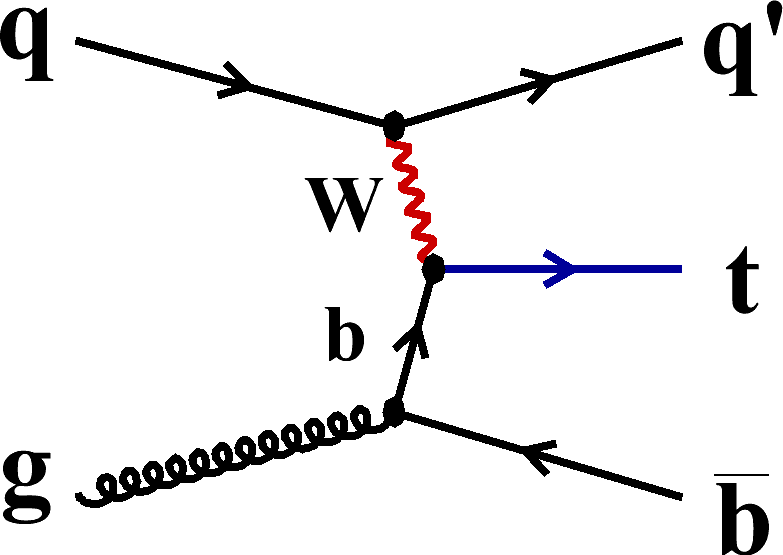 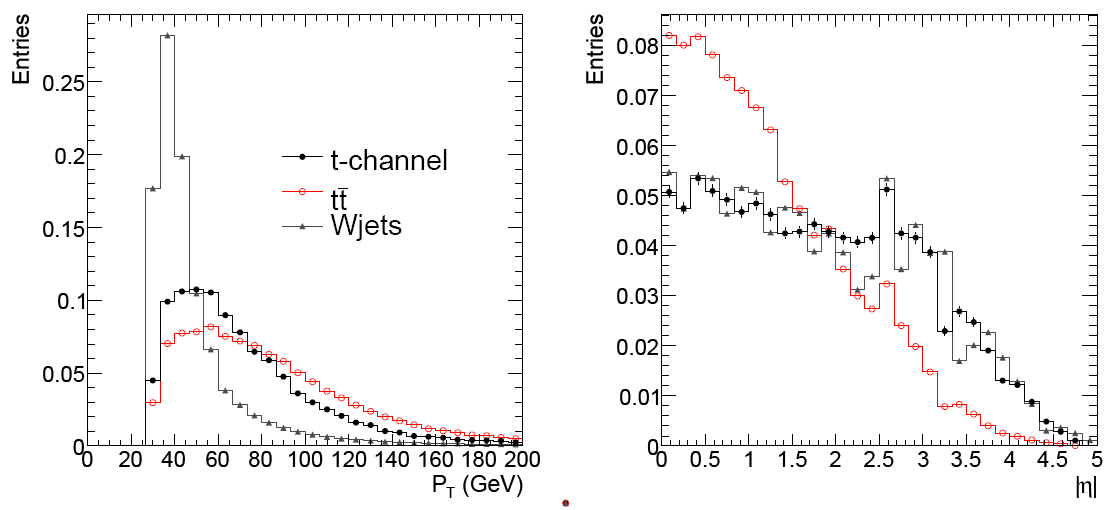 9
Single Top Workshop Meeting    DESY  14.09.2009      Dominic Hirschbühl           Bergische Universität Wuppertal
t-channel BDT analysis
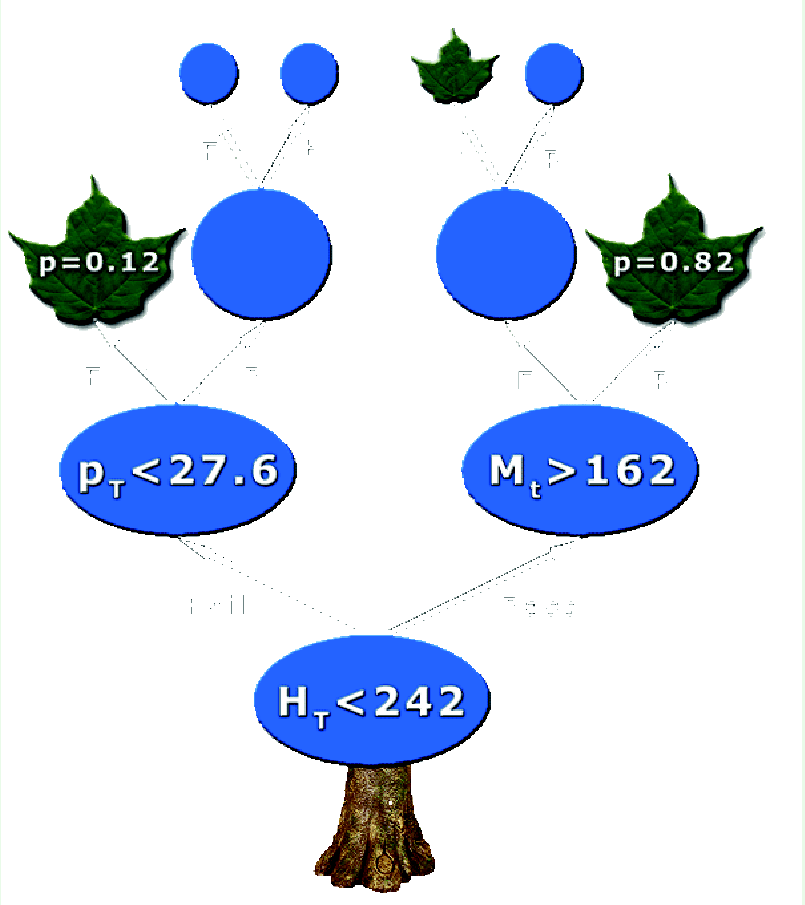 Large number of input variables
 Cuts produces branches
 Terminal leaf calculate:	 purity = NS/(NS + NB)
 Each data event is assigned the  purity value of the leaf it falls into
 Boosting: Create series of many trees   by reweighting based on value of   misclassification
Used 12 input variables
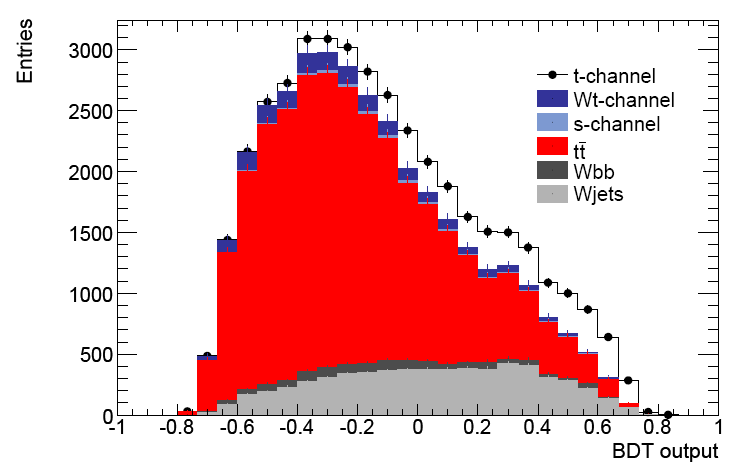 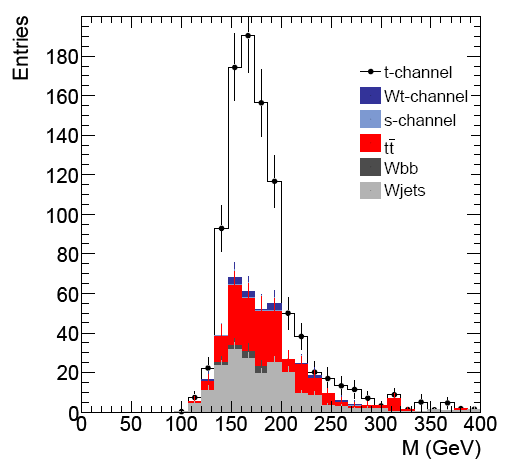 BDT > 0.6
S/B ~ 0.12
S/B ~ 1.3
10
Single Top Workshop Meeting    DESY  14.09.2009      Dominic Hirschbühl           Bergische Universität Wuppertal
s-channel cut based analysis
Second b-tagged jet with pT > 30 GeV/c²
 Veto on extra jet with pT > 15 GeV/c²

Topological cut (cut based analysis only)
 0.5 < ΔR (b1,b2) < 4
 80 < HT(jets) < 220 GeV
 60 GeV/c² < lepton pT  < 130 GeV/c²
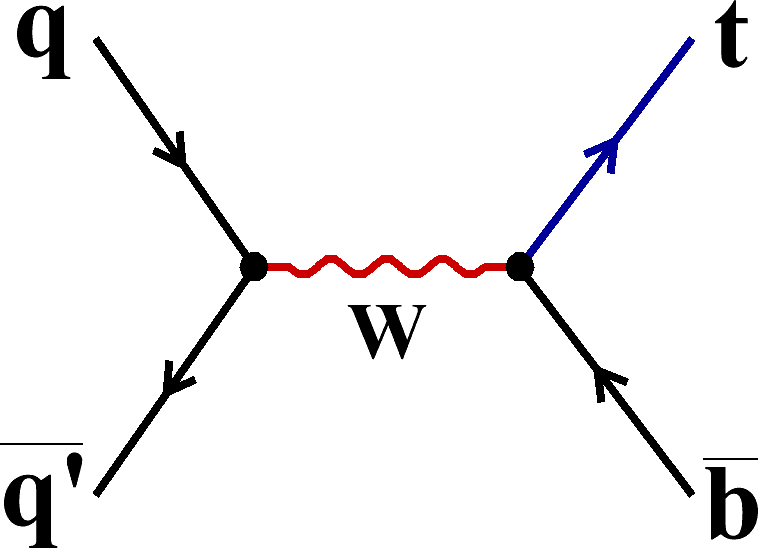 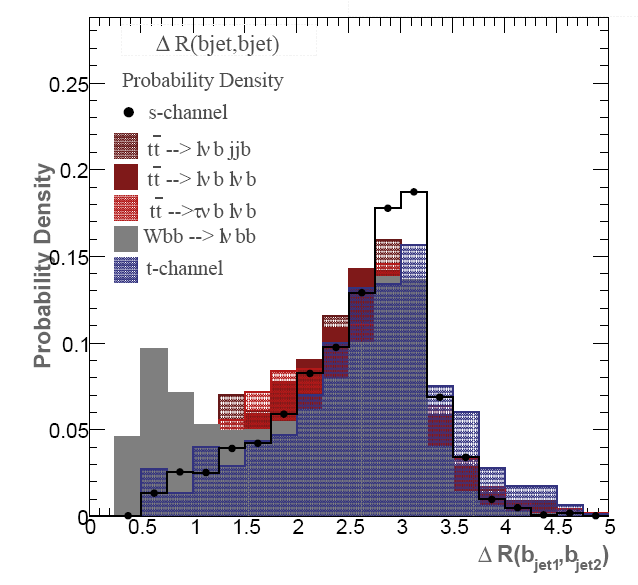 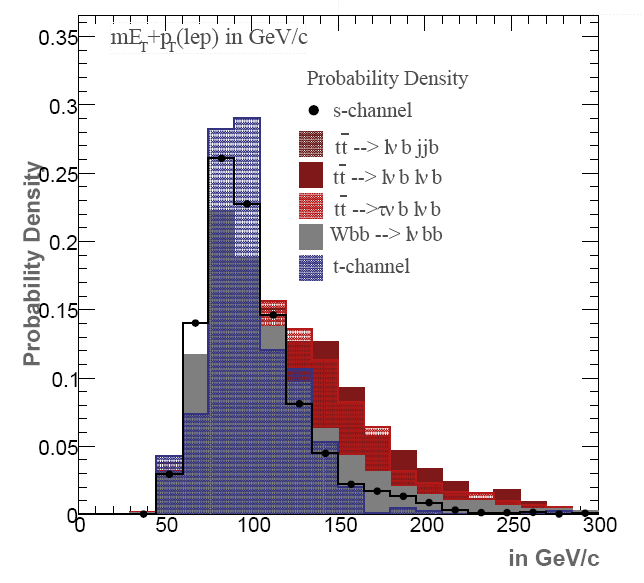 11
Single Top Workshop Meeting    DESY  14.09.2009      Dominic Hirschbühl           Bergische Universität Wuppertal
s-channel likelihood analysis
Likelihood ratio :




In total use 5 different Likelihood functions: 
 s-channel vs. tt (lep+jets), tt (dilepton), tt (lep+tau),    W+jets and t-channel
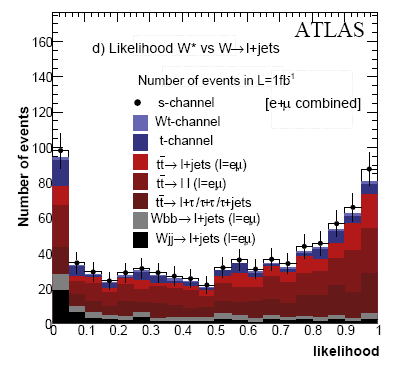 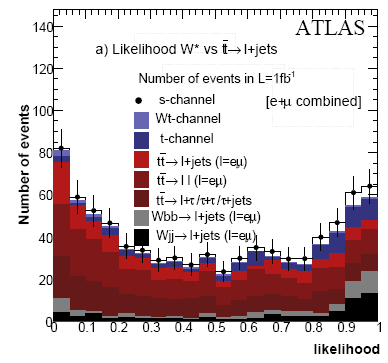 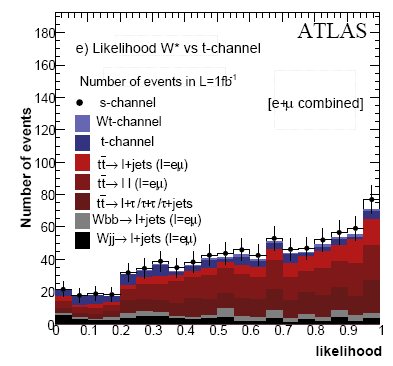 12
Single Top Workshop Meeting    DESY  14.09.2009      Dominic Hirschbühl           Bergische Universität Wuppertal
Wt lepton+jets cut based analysis
Harder b-jet cut : pT > 50 GeV
 
Veto extra b-jet,
  using looser b-tag (eff~90%, rejection~2) 
 
2 to 4 jets (incl b’s)
 
Hadronic W mass cut (cut based analysis only):
  if at least 2 light jets :  50 GeV/c² < Mjj< 125 GeV/c²
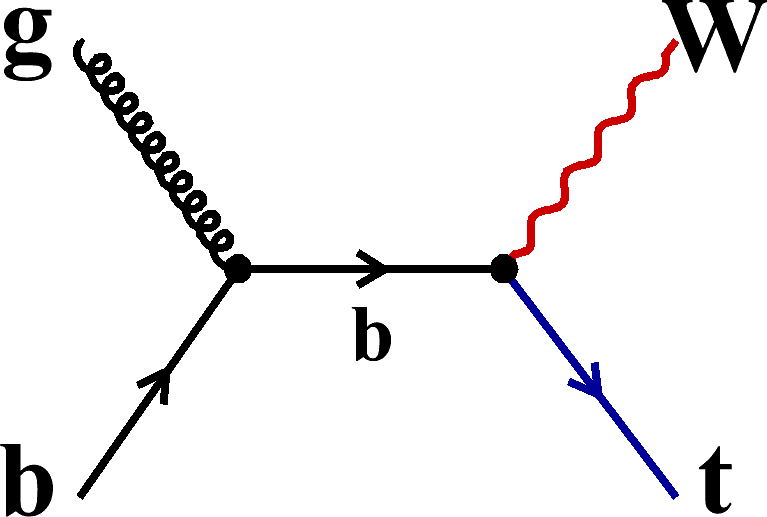 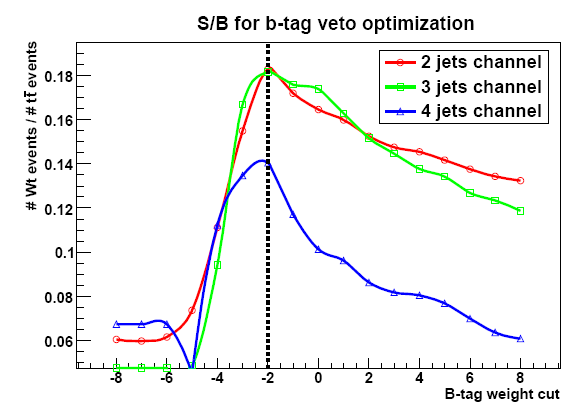 13
Single Top Workshop Meeting    DESY  14.09.2009      Dominic Hirschbühl           Bergische Universität Wuppertal
Wt lepton+jets BDT analysis
12 Boosted Decision Trees
Wt lepton+jets vs.  tt->lj, tt->ll, W+jets, t-channel
for 2/3/4 jet multiplicities
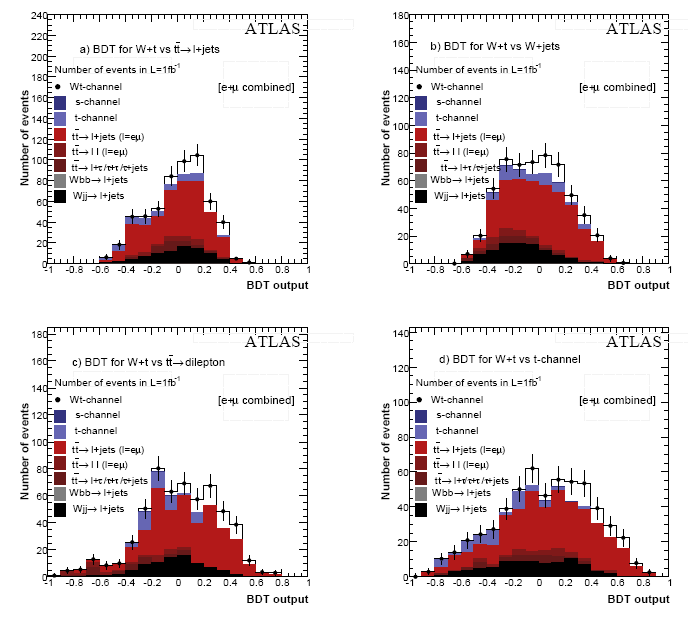 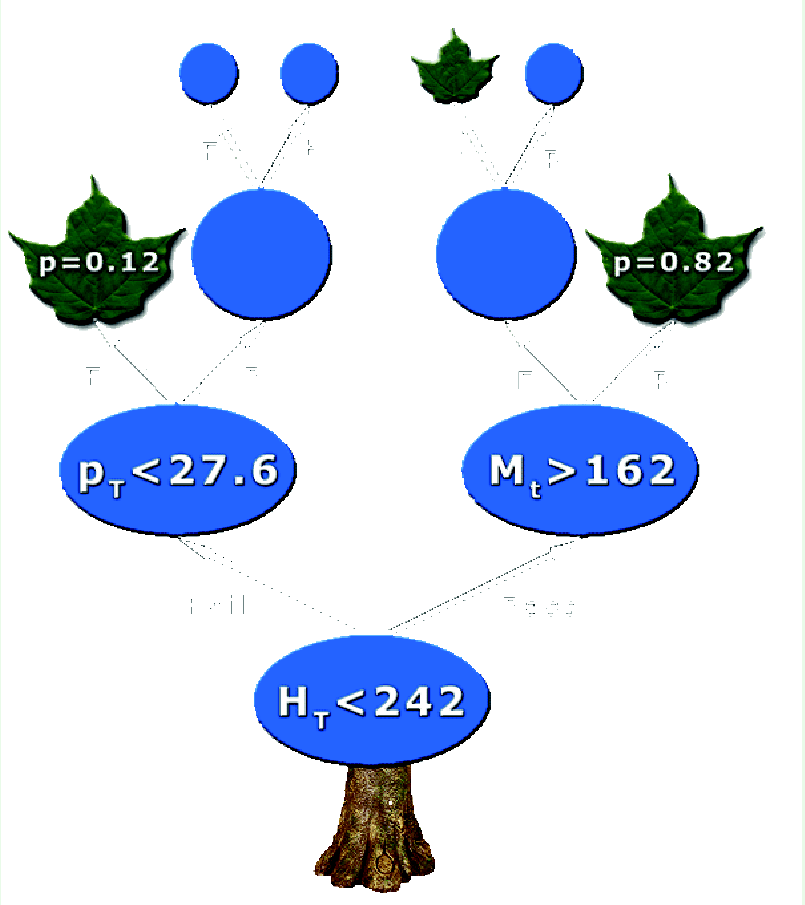 14
Single Top Workshop Meeting    DESY  14.09.2009      Dominic Hirschbühl           Bergische Universität Wuppertal
Wt dilepton cut based analysis
Event selection based on lepton+jets selection: 
 Exact 2 good opposite sign leptons pT > 30 GeV/c
 pT (jet1) > 30 GeV/c
 pT (jet2) > 20 GeV/c
 MET > 20 GeV (em) , > 30 GeV (ee/mm)
 Z veto cut
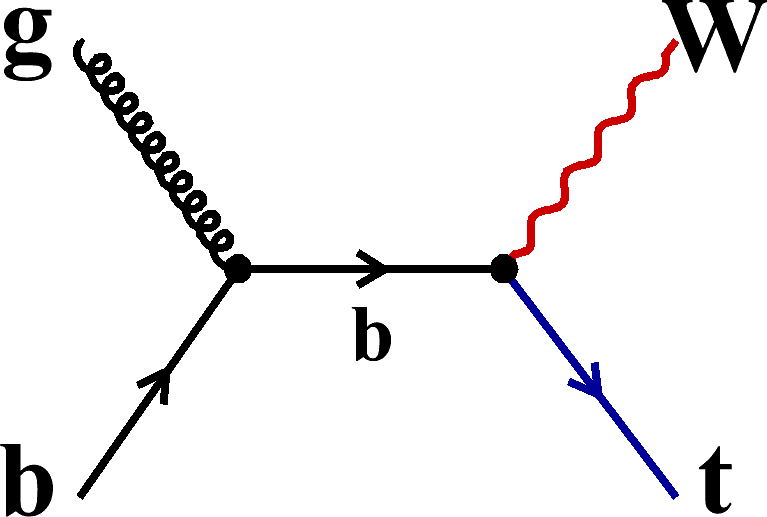 Backgrounds: 
 tt (dilepton & lep+jets)
 Diboson
 Z + jets
 W+ jets
 Other single top
15
Single Top Workshop Meeting    DESY  14.09.2009      Dominic Hirschbühl           Bergische Universität Wuppertal
Wt dilepton BDT analysis
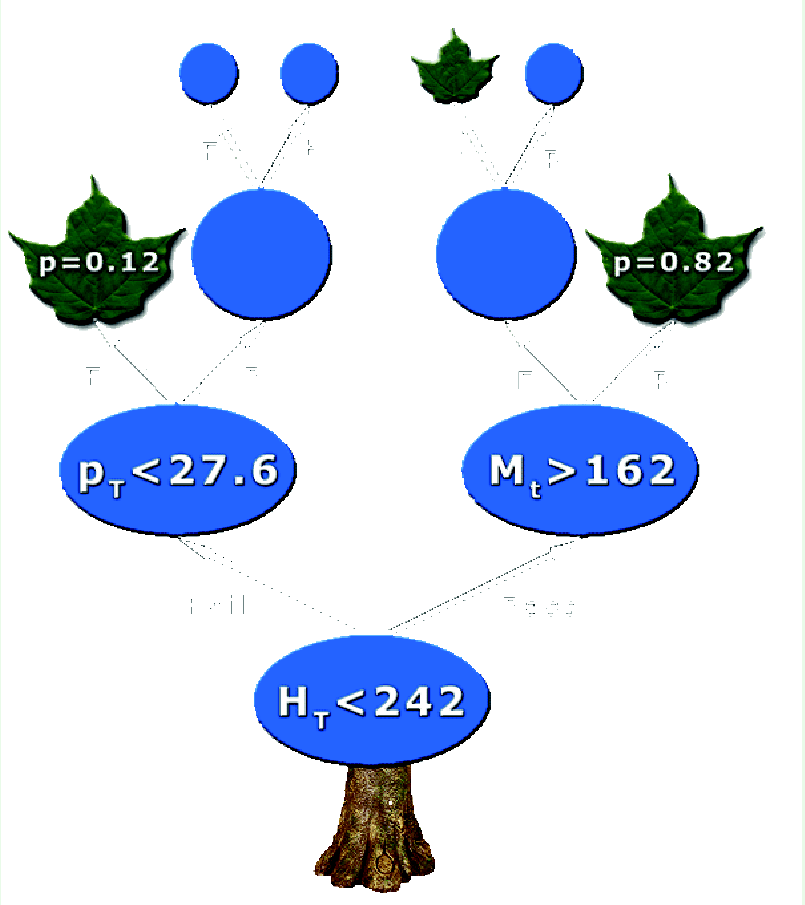 Relaxed cuts
 MET > 20 GeV
 No pT cut on 2nd jet, no Z veto
3 Boosted Decision Trees 
 Wt dilepton vs.  tt (em) and Z (ee, mm)
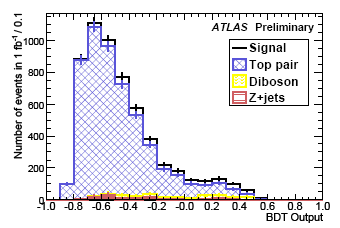 em
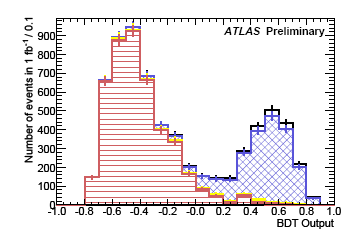 ee
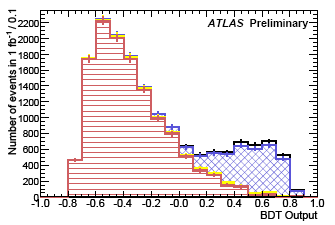 mm
16
Single Top Workshop Meeting    DESY  14.09.2009      Dominic Hirschbühl           Bergische Universität Wuppertal
Number of expected events 1fb-1
No systematics  included!!!
17
Single Top Workshop Meeting    DESY  14.09.2009      Dominic Hirschbühl           Bergische Universität Wuppertal
Systematic erros and sensitivity
For 1 fb-1
18
Single Top Workshop Meeting    DESY  14.09.2009      Dominic Hirschbühl           Bergische Universität Wuppertal
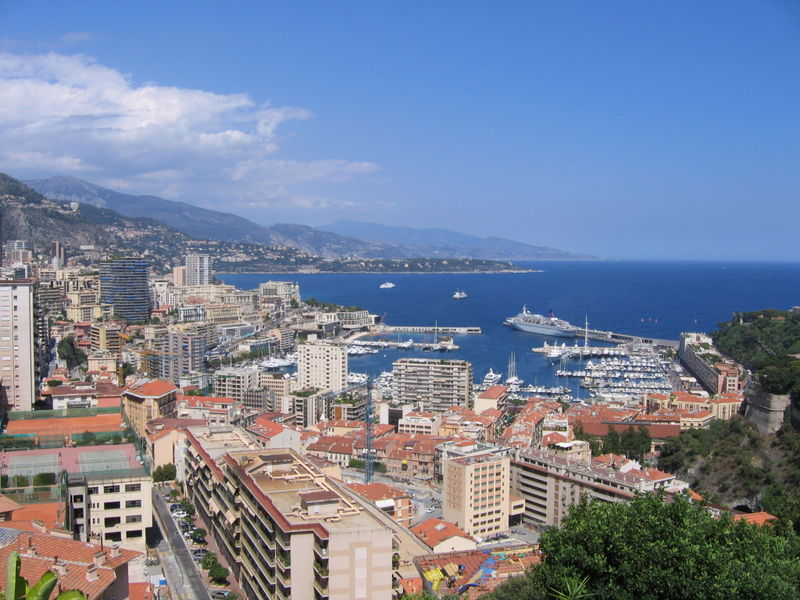 MC08
MC08
Work in progress
19
Single Top Workshop Meeting    DESY  14.09.2009      Dominic Hirschbühl           Bergische Universität Wuppertal
Object / Event selection
Trigger:
  Threshold: 15 GeV/c 
Lepton selection (electron / muon):
  pT > 20 GeV/c
  |h|< 2.5
  Isolation: ET within cone 0.2 < 6 GeV
Jets
   pT > 30 GeV/c²
  |h| < 5
b-tagging
  JetProbability  eb= 45%,  rej. = 93
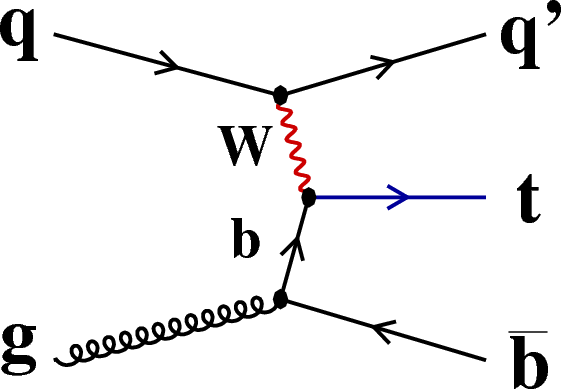 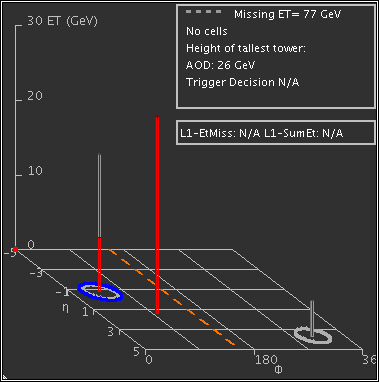 Exactly one lepton
 2 or 3 jets
 ET,miss > 20 GeV
20
Single Top Workshop Meeting    DESY  14.09.2009      Dominic Hirschbühl           Bergische Universität Wuppertal
Jet probability tagger
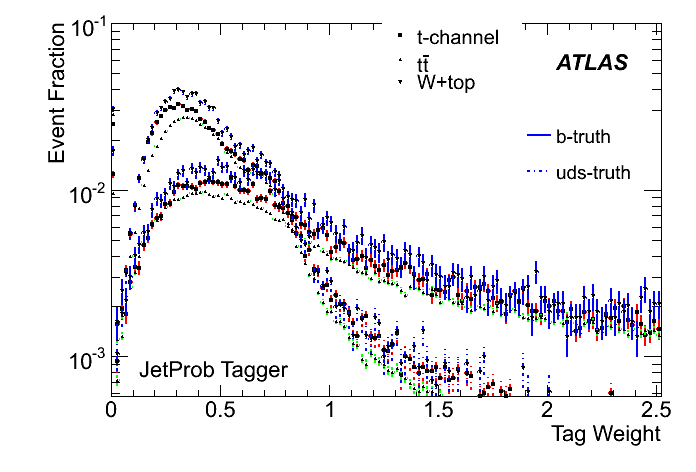 Use b-tagger, which will be comissioned with early data and which is robust.
Calculating the probability of the tracks to belong to the primary vertex.
Using the decay  length significance.
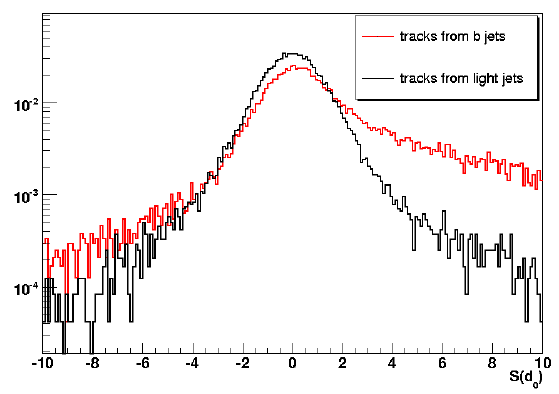 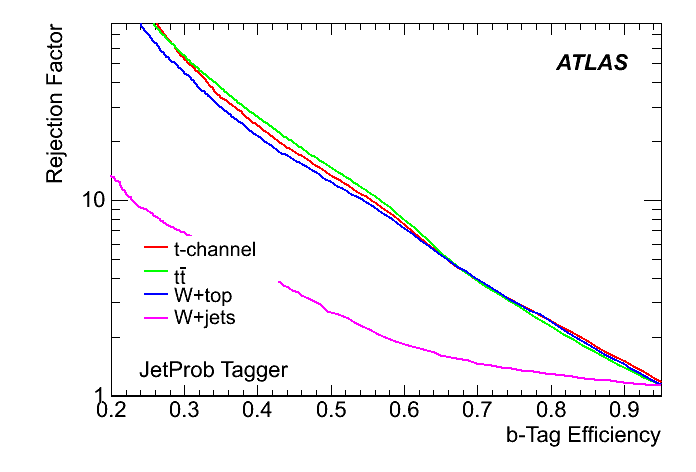 21
Single Top Workshop Meeting    DESY  14.09.2009      Dominic Hirschbühl           Bergische Universität Wuppertal
Summary of event selection / Strategy
Before b-tagging (pretag)
After b-tagging
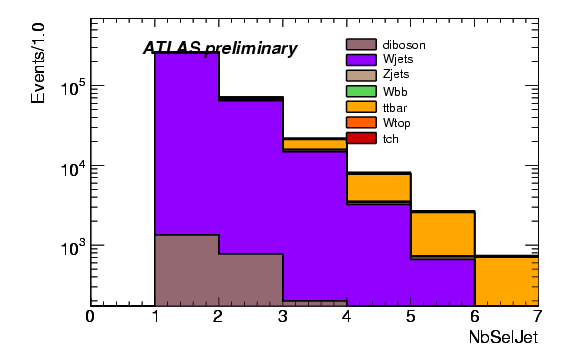 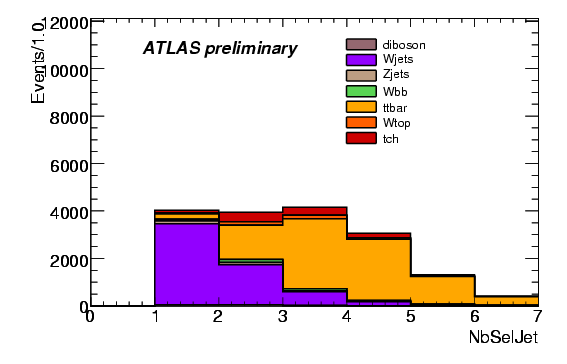 Extraction of t-channel cross section using Likelihood method
Normalization of tt and W+jets background using  neural networks
22
Single Top Workshop Meeting    DESY  14.09.2009      Dominic Hirschbühl           Bergische Universität Wuppertal
Summary of event selection / Strategy
Before b-tagging (pretag)
After b-tagging
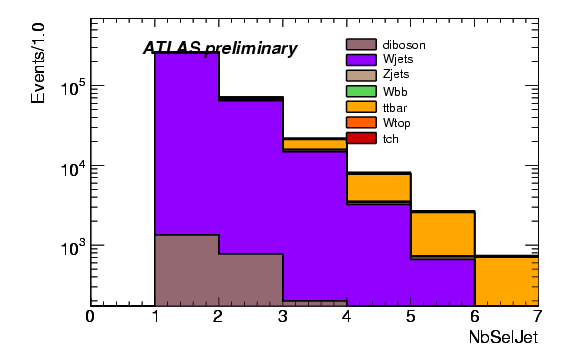 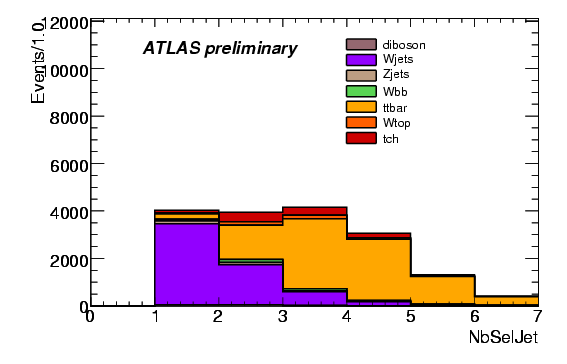 Validation of 
NN technique
Extraction of t-channel cross section using Likelihood method
Normalization of tt and W+jets background using  neural networks
23
Single Top Workshop Meeting    DESY  14.09.2009      Dominic Hirschbühl           Bergische Universität Wuppertal
Background estimation → Shape Fit
Use shape fit to gain sensitivity  for the background calibration.
Parts of distribution can have much better purity.

Which variable is the best one?
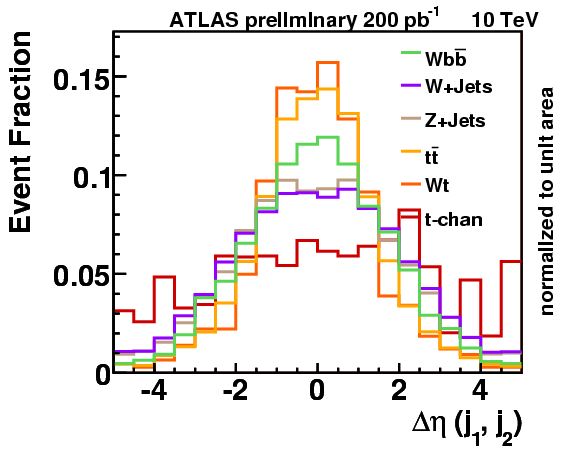 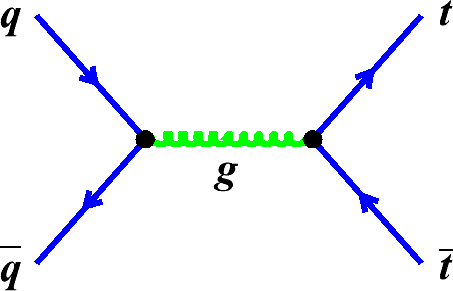 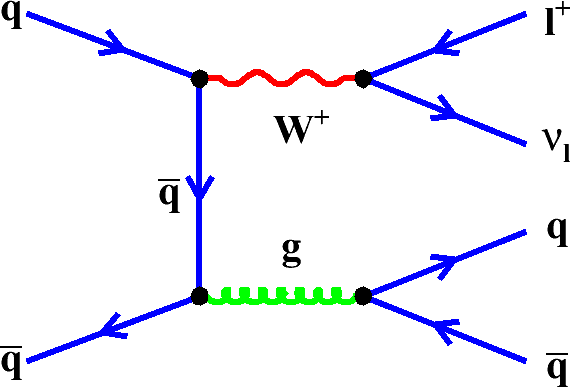 Combine several variables into one discriminate
24
Single Top Workshop Meeting    DESY  14.09.2009      Dominic Hirschbühl           Bergische Universität Wuppertal
Determination of W+jets & tt background
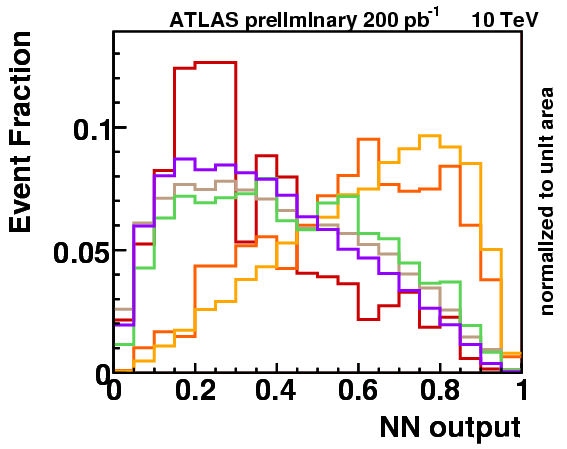 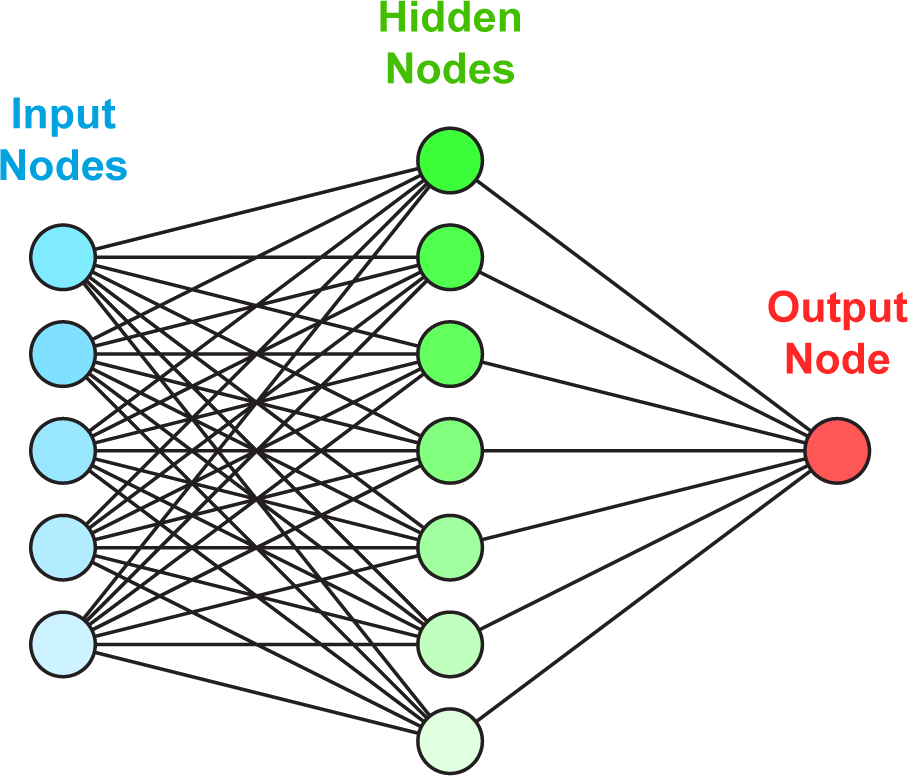 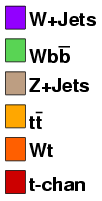 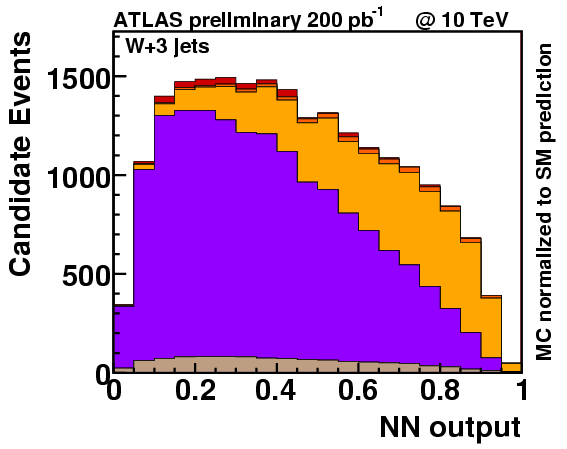 Feed forward NN with variable    preprocessing (NeuroBayes)
 Trained with events with 3 jets,    no b-tag information
 Training was done only with    W+jets and tt (50% / 50%)
 15 hidden nodes
 10 input variables
25
Single Top Workshop Meeting    DESY  14.09.2009      Dominic Hirschbühl           Bergische Universität Wuppertal
Cross section measurement
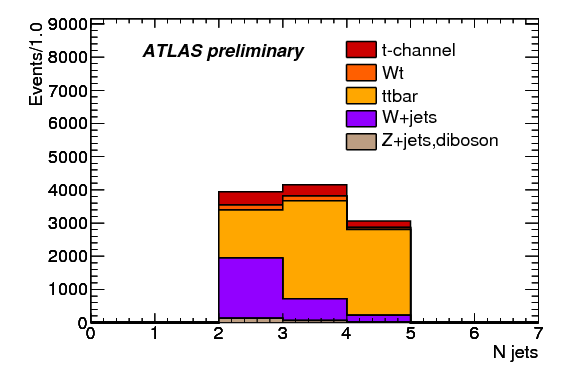 Two approaches
 Cut-based:
 pT (b-jet) > 50 GeV/c
 |h (light-jet)| > 2.5
 Likelihood Analysis:
Discriminants for	          W + jets & tt
 Few angular variables    (to be insensitive to JES)
 h (light jet)
 DR(lepton, b-jet)
 DR(b-jet, light-jet)
 centrality
Use events with 2 jets and
at least one b-tagged jet
26
Single Top Workshop Meeting    DESY  14.09.2009      Dominic Hirschbühl           Bergische Universität Wuppertal
Likelihood method
Two likelihood functions has been constructed to separate  W+Jets / tt from t-channel single top:
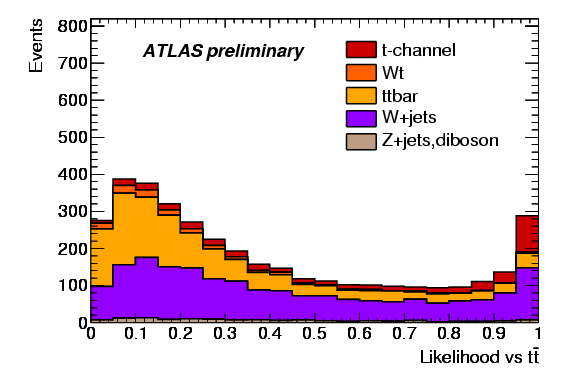 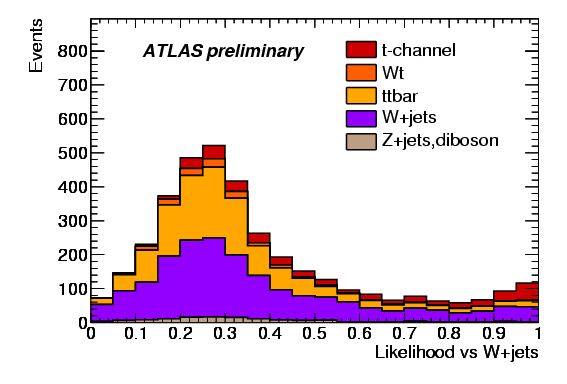 27
Single Top Workshop Meeting    DESY  14.09.2009      Dominic Hirschbühl           Bergische Universität Wuppertal
Systematic uncertainties
Analysis done in 4 channels (electron / muon & +/- charge)
 Estimated using ensemble tests (same method as for CSC note)
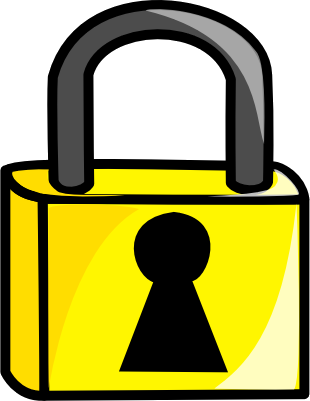 28
Single Top Workshop Meeting    DESY  14.09.2009      Dominic Hirschbühl           Bergische Universität Wuppertal
Validation of NN technique
For this exercise we use a NN trained with events with 2 jets and at least 1 btag
Validation of input variables 
and correlations
 Events with 2 jet 0 tag
 Each lepton type separately
Choose well modeled ones
For this exercise we used 10 variables
 Dh (j1,j2)
 pT (light jet)
 M(j1,j2)
ET,miss
 Polarization angle
 Helicity angle
 h (lep)
 pT (lnj1)
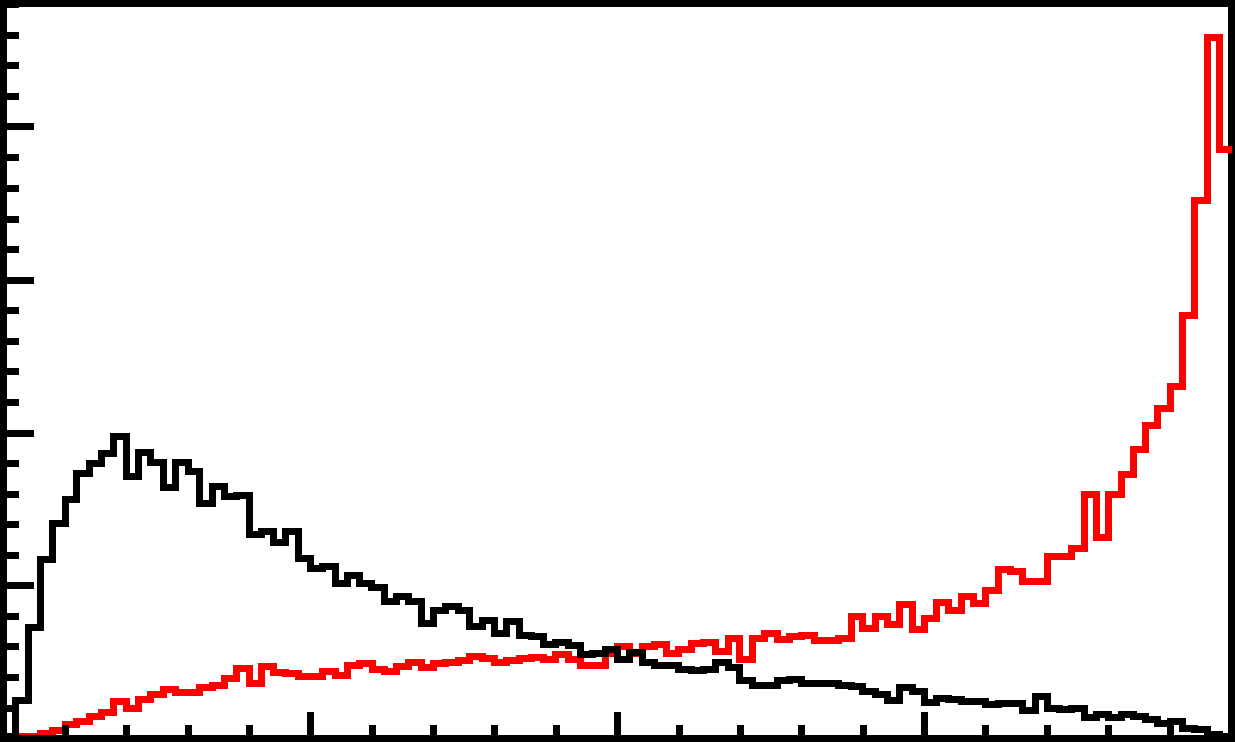 Train network
Validation of NN output
 Events with 2 jet 0 tag
 Slice & Dice 2 jet 0 tag
 Output itself
29
Single Top Workshop Meeting    DESY  14.09.2009      Dominic Hirschbühl           Bergische Universität Wuppertal
Summary / Conclusion
For the 14 TeV szenario:
Full suite of single top analysis.
Explored each channel and determine sensitivity for 1 fb-1

It is obvious that MVA are necessary 

Errors on the cross section measurements 
    20% (t-channel BDT) - 100% (s-channel)


Now moving to more data driven techniques.

Start is to determine W+jets and tt contribution from sideband

Exploring techniques to validate MVA with data
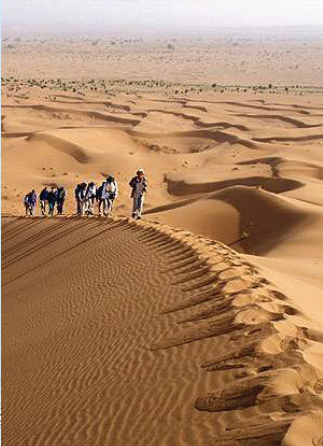 30
Single Top Workshop Meeting    DESY  14.09.2009      Dominic Hirschbühl           Bergische Universität Wuppertal